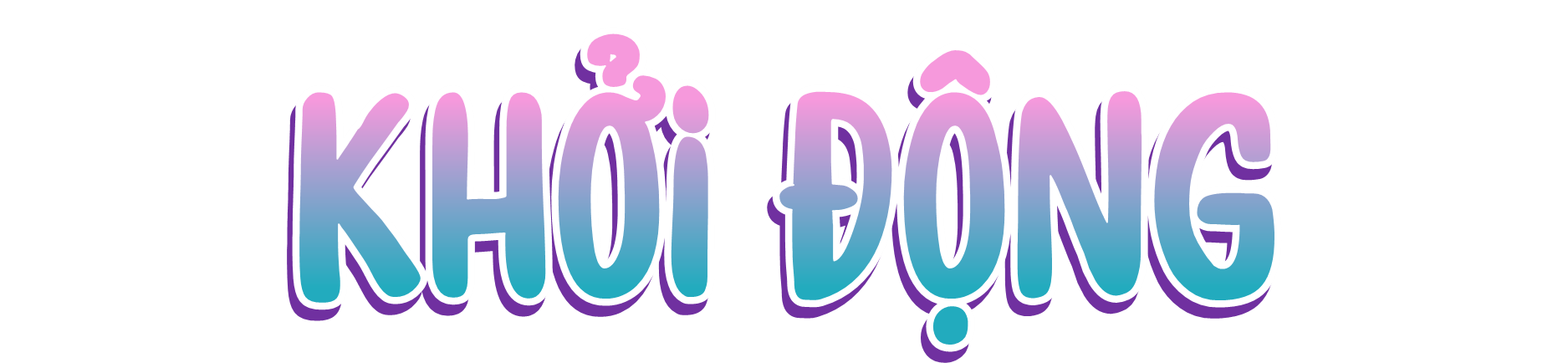 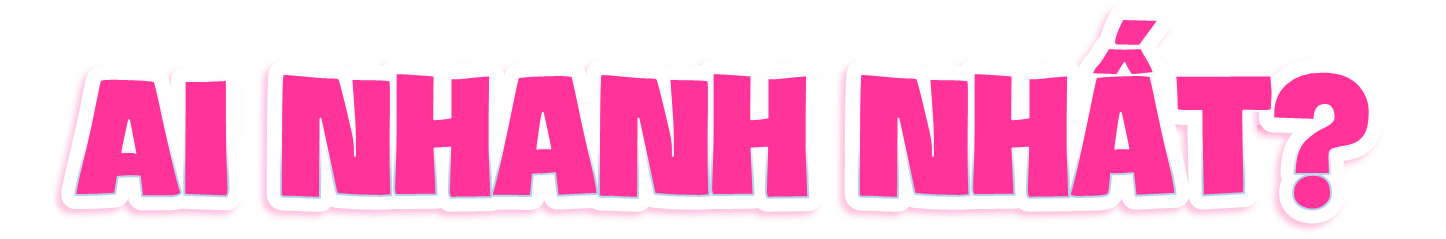 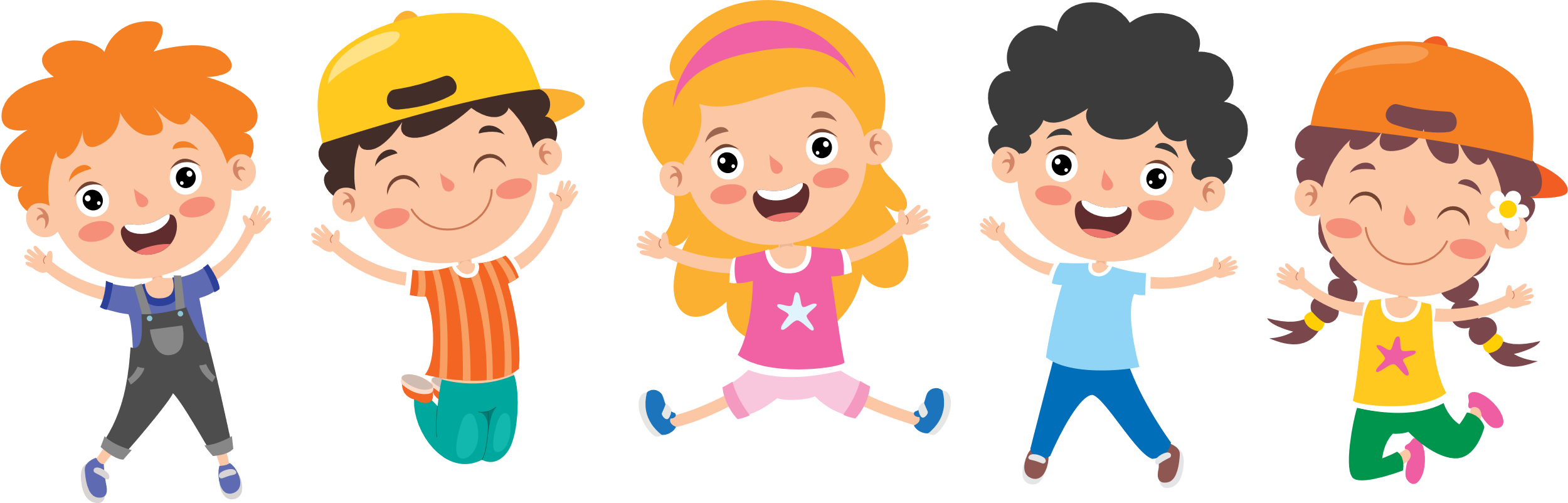 Hãy kể tên những đơn vị đo thời gian mà em đã được học !
Thế kỉ, năm, tháng, tuần, ngày, giờ, phút, giây.
TOÁNBÀI 68. ÔN TẬP VỀ CÁC ĐƠN VỊ ĐO THỜI GIAN
YÊU CẦU CẦN ĐẠT- Ôn lại một số đơn vị đo thời gian thông dụng đã học và mối quan hệ giữa các đơn vị đó.- Biết chuyển đổi đơn vị đo thời gian bằng cách vận dụng mối quan hệ giữa các số đo đại lượng.
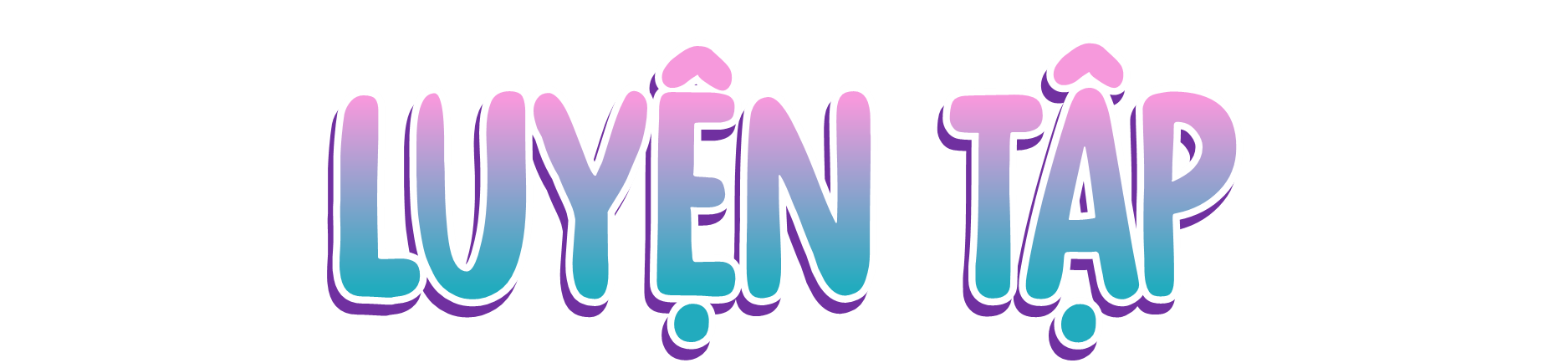 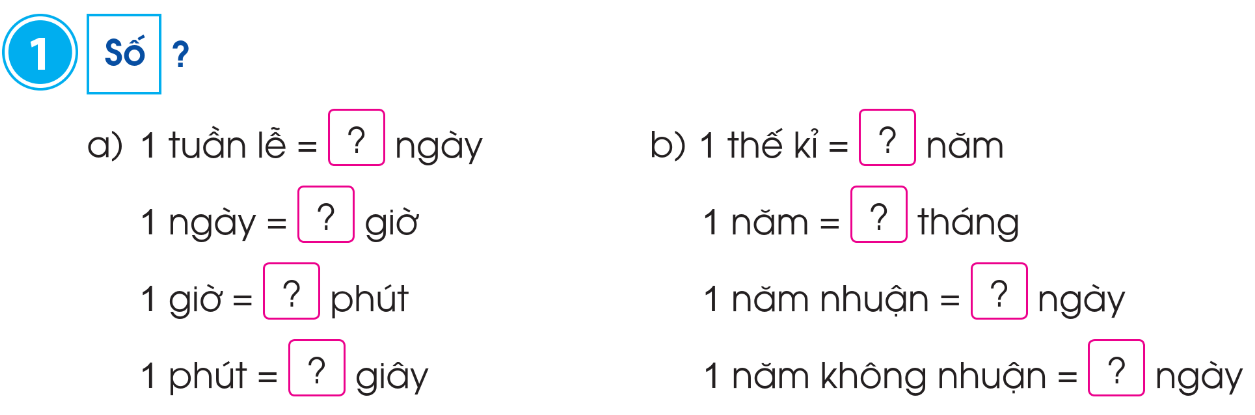 7
100
24
12
60
366
365
60
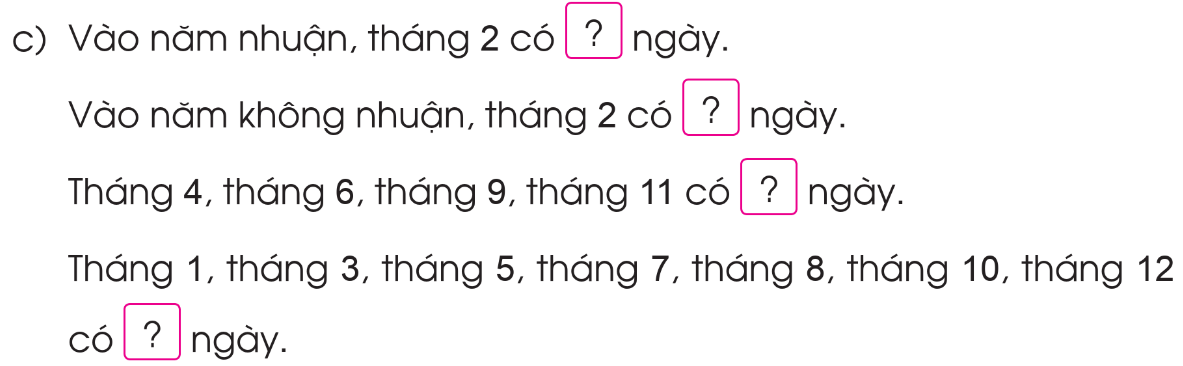 29
28
30
31
1 thập kỉ = 10 năm1 thiên niên kỉ = 1000 năm
2
a) Đọc các ví dụ về đổi đơn vị đo thời gian sau rồi lấy ví dụ tương tự:
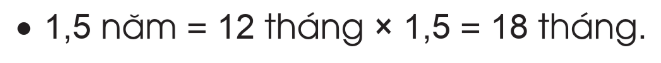 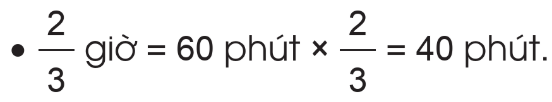 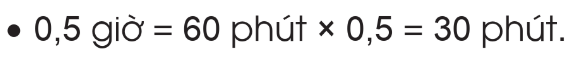 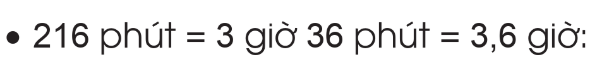 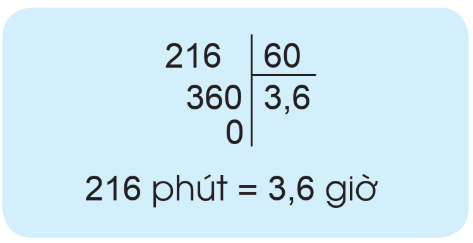 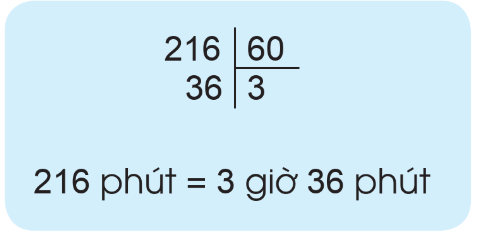 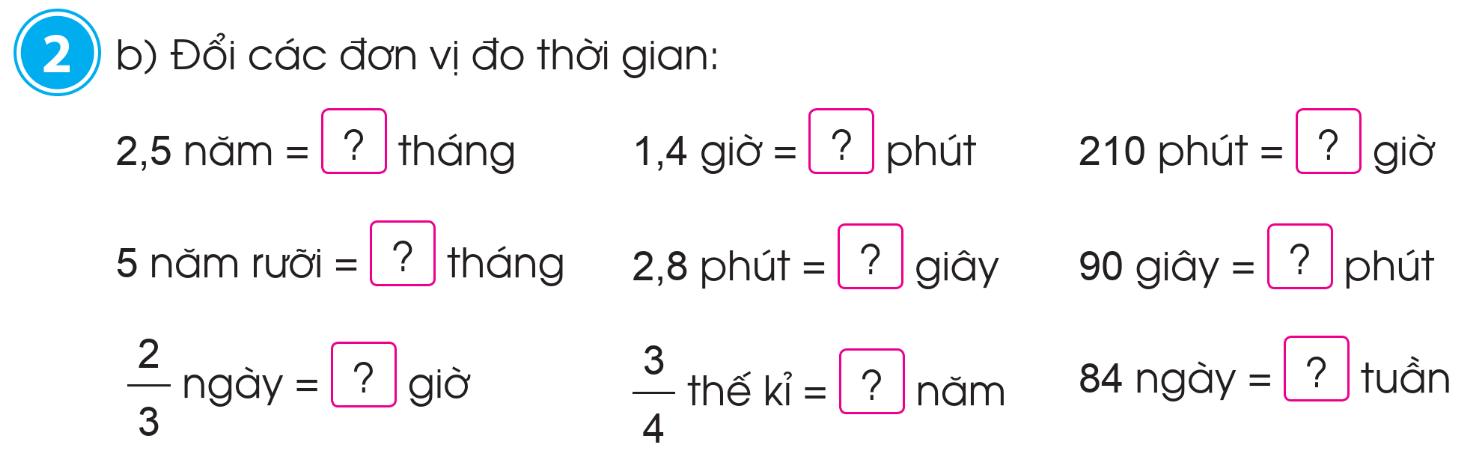 84
30
3,5
66
1,5
168
12
16
75
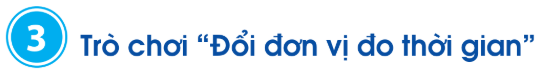 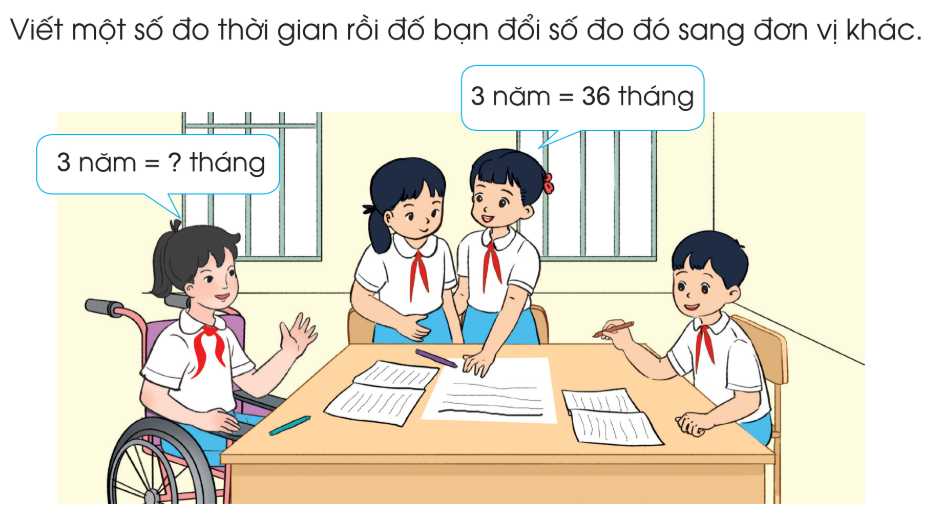 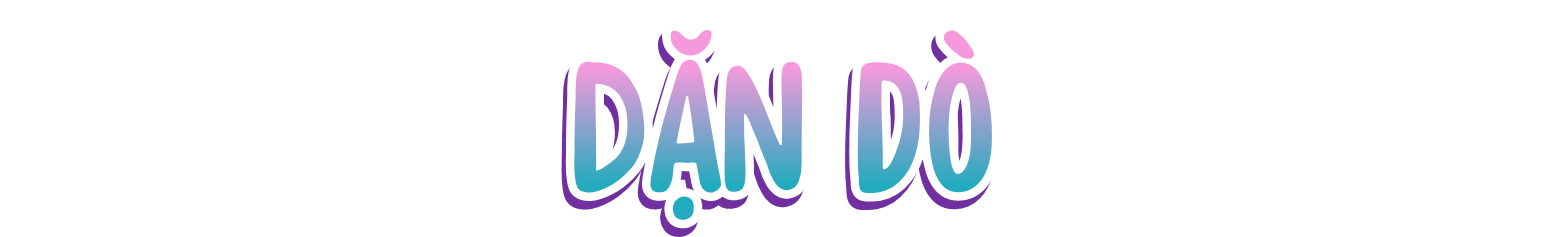 - Hôm nay các em học bài gì?
- Xem lại bài và chuẩn bị bài tiếp theo.
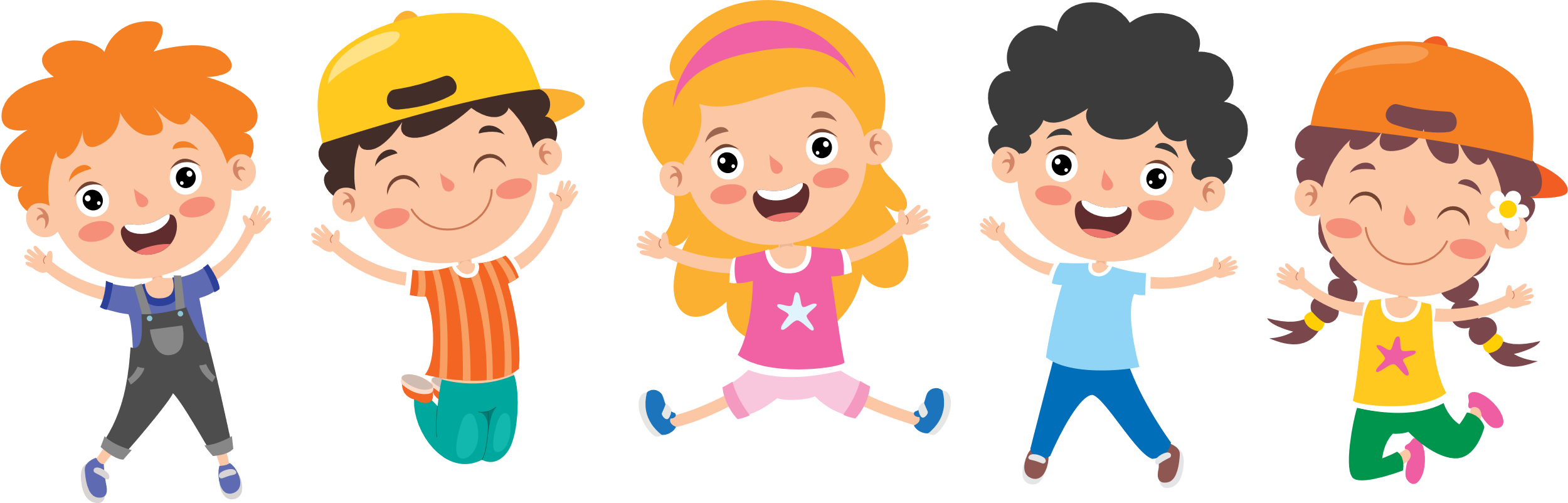